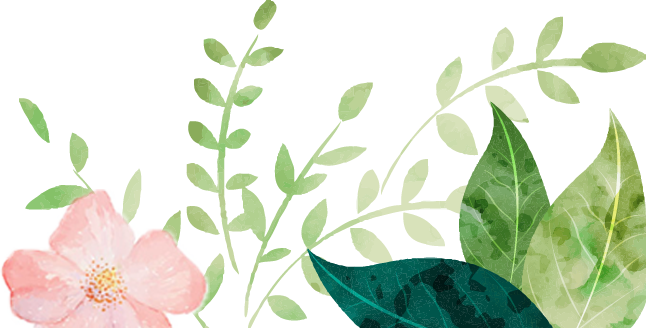 BÀI 14
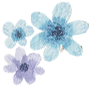 QUYỀN VÀ NGHĨA VỤ CỦA CÔNG DÂN VỀ BẦU CỬ VÀ ỨNG CỬ
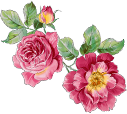 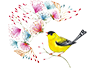 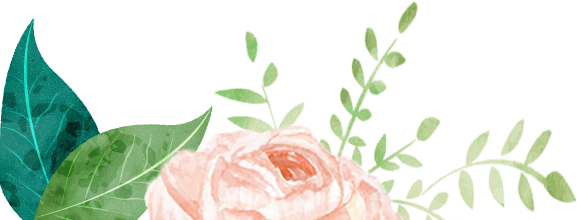 KHỞI ĐỘNG
Các em xem video và trả lời câu hỏi:1. Em hãy chia sẻ những hiểu biết của mình về bầu cử và ứng cử?2. Chủ thể tham gia hoạt động bầu cử ứng cử là những ai có quyền và nghĩa vụ gì?
2
HÌNH THÀNH KIẾN THỨC
1: TÌM HIỂU MỘT SỐ QUY ĐỊNH CƠ BẢN CỦA PHÁP LUẬT VỀ QUYỀN VÀ NGHĨA VỤ CỦA CÔNG DÂN VỀ BẦU CỬ VÀ ỨNG CỬ
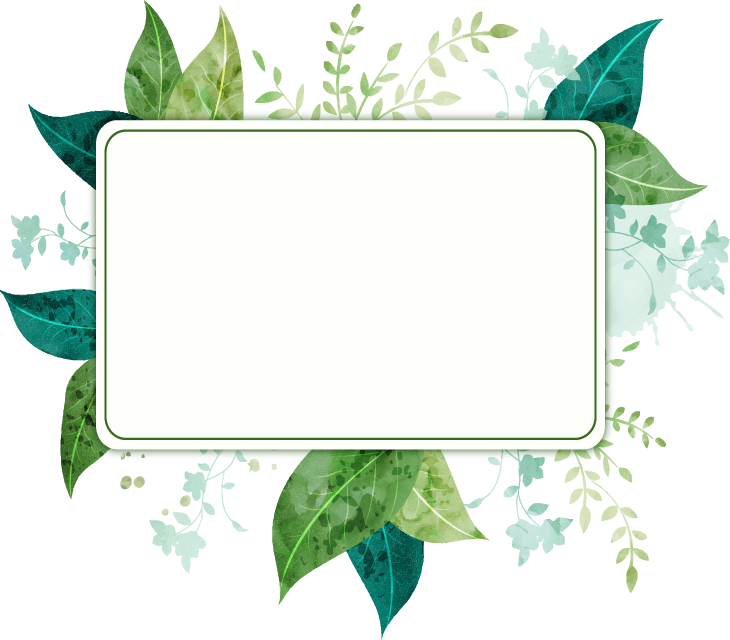 Nội dung
2: TÌM HIỂU HẬU QUẢ CỦA HÀNH VI VI PHẠM QUYỀN VÀ NGHĨA VỤ CỦA CÔNG DÂN VỀ BẦU CỬ VÀ ỨNG CỬ
.
HĐ 1
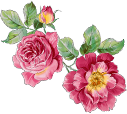 TÌM HIỂU MỘT SỐ QUY ĐỊNH CƠ BẢN CỦA PHÁP LUẬT VỀ QUYỀN VÀ NGHĨA VỤ CỦA CÔNG DÂN VỀ BẦU CỬ VÀ ỨNG CỬ
Nghĩa vụ của công dân về bầu cử và ứng cử
Quyền của công dân về bầu cử
Quyền của công dân về ứng cử
01
Quy định của pháp luật về quyền và nghĩa vụ của công dân về bầu cử và ứng cử
Đọc thông tin SGK trang 97,98 và trả lời câu hỏi:
Em hãy xác định nội dung quy định của pháp luật về quyền và nghĩa vụ của công dân về bầu cử và ứng cử?
1
2
Căn cứ vào thông tin em hãy nhận xét về việc thực hiện quyền và nghĩa vụ của công dân về bầu cử và ứng cử trong các trường hợp trên?
.
HỎI
Hoạt động cá nhân
1. Quy định của pháp luật về quyền và nghĩa vụ của công dân về bầu cử và ứng cử
Một số quy định của pháp luật về quyền công dân về bầu cử, ứng cử:
+ Được lựa chọn người đại biểu của mình vào cơ quan quyền lực nhà nước.
+ Công dân đủ 18 tuổi trở lên có quyền bầu cử
+ Được ghi tên vào danh sách cử tri và phát thẻ cử tri trừ những trường hợp do pháp luật quy định.
+ Thực hiện quyền ứng cử bằng tự ứng cử hoặc giới thiệu người khác ứng cử, trừ trường hợp do pháp luật quy định
Một số quy định của pháp luật về nghĩa vụ công dân về bầu cử, ứng cử:
+ Tự mình đi bỏ phiếu bầu cử, không được nhờ người khác người bầu cử thay, trừ những trường hợp do pháp luật quy định
+ Thực hiện bầu cử của theo nguyên tắc: Phổ thông, bình đẳng, trực tiếp, bỏ phiếu kín.
HĐ 2
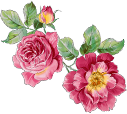 TÌM HIỂU HẬU QUẢ CỦA HÀNH VI VI PHẠM QUYỀN VÀ NGHĨA VỤ CỦA CÔNG DÂN VỀ BẦU CỬ VÀ ỨNG CỬ
THẢO LUẬN NHÓM
1. Em hãy xác định các các hành vi vi phạm quyền và nghĩa vụ của công dân về bầu cử ứng cử.
Đọc thông tin SGK trang 99, 100 và trả lời câu hỏi
2. Theo em,hậu quả của những hành vi vi phạm quyền và nghĩa vụ của công dân về bầu cử ứng cử trong các trường hợp đó là gì?
3. Kể ra các trường hợp vi phạm về cách thức bầu cử?
HẬU QUẢ CỦA HÀNH VI VI PHẠM QUYỀN BẦU CỬ VÀ ỨNG CỬ
GÂY RA NHIỀU HẬU QUẢ TIÊU CỰC.
Về phía cơ quan nhà nước
Về phía công dân
Xâm phạm đến quyền bầu cử và ứng cử của công dân, làm sai lệch kết quả bầu cử; gây thiệt hại về tài sản của nhà nước, không chọn được đúng đại biểu có uy tín, năng lực, trách nhiệm vào cơ quan nhà nước; gây mất ổn định tình hình xã hội. Xâm phạm đến quyền bầu cử và ứng cử của công dân, làm sai lệch kết quả bầu cử; gây thiệt hại về tài sản của nhà nước, không chọn được đúng đại biểu có uy tín, năng lực, trách nhiệm vào cơ quan nhà nước; gây mất ổn định tình hình xã hội.
Không thể hiện được ý chí nguyện vọng của bản thân, không thực hiện đúng trách nhiệm của bản thân, không tham gia xây dựng bộ máy nhà nước.
3
LUYỆN TẬP
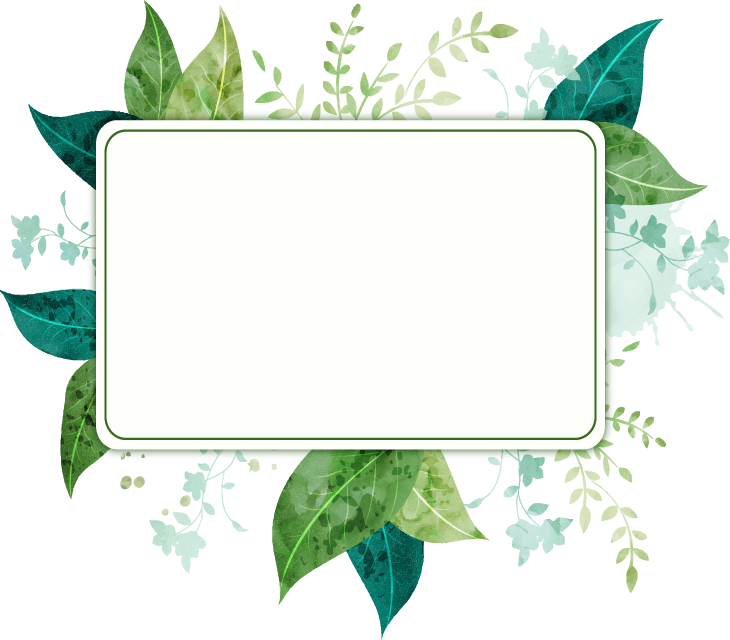 Học  sinh đọc, nghiên cứu  làm việc cá nhân, hoặc theo nhóm trả lời  câu hỏi bài tập 1, 2, 3, 4, 5, 6 SGK trang 101, 102.
4
VẬN DỤNG
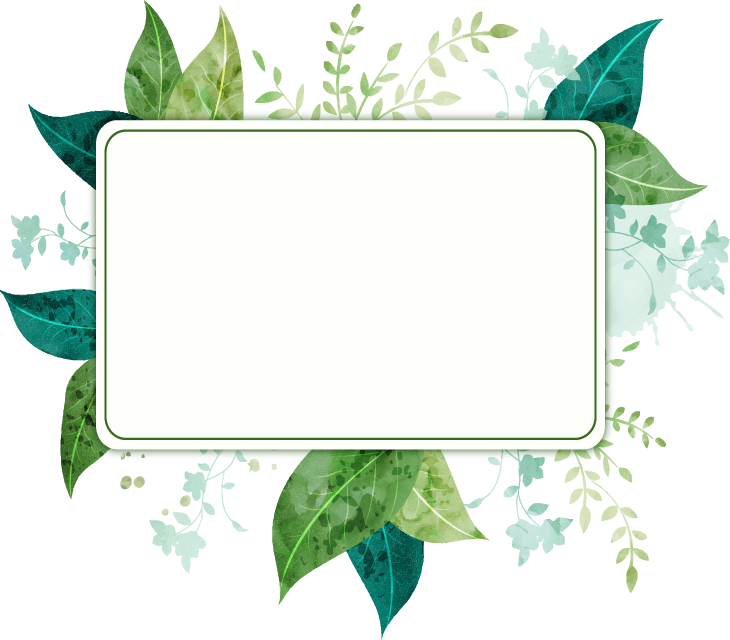 YÊU CẦU 
Học sinh làm việc cá nhân.
Thiết kế một sản phẩm truyền thông để tuyên truyền về hoạt động bầu cử đại biểu Quốc hội và đại biểu HĐND.
Sản phẩm bài luận nói về trách nhiệm của công dân trong thực hiện quyền và nghĩa vụ bầu cử, ứng cử
Hạn nộp : Tiết học sau .
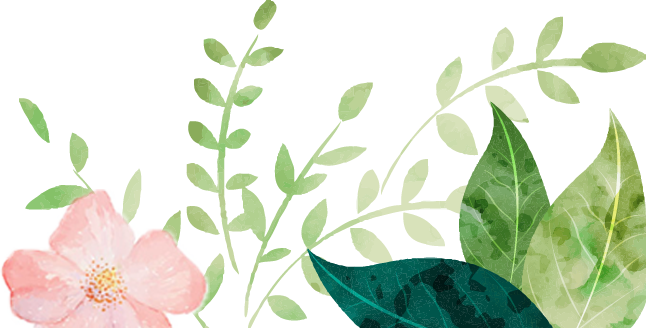 CẢM ƠN
QUÝ THẦY CÔ VÀ CÁC EM ĐÃ CHÚ Ý LẮNG NGHE !
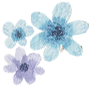 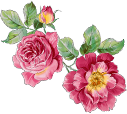 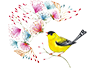 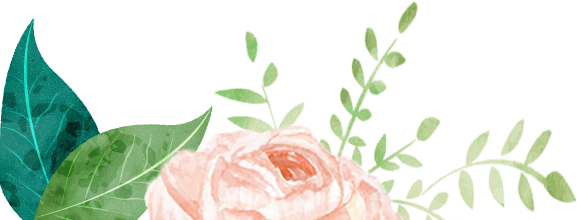